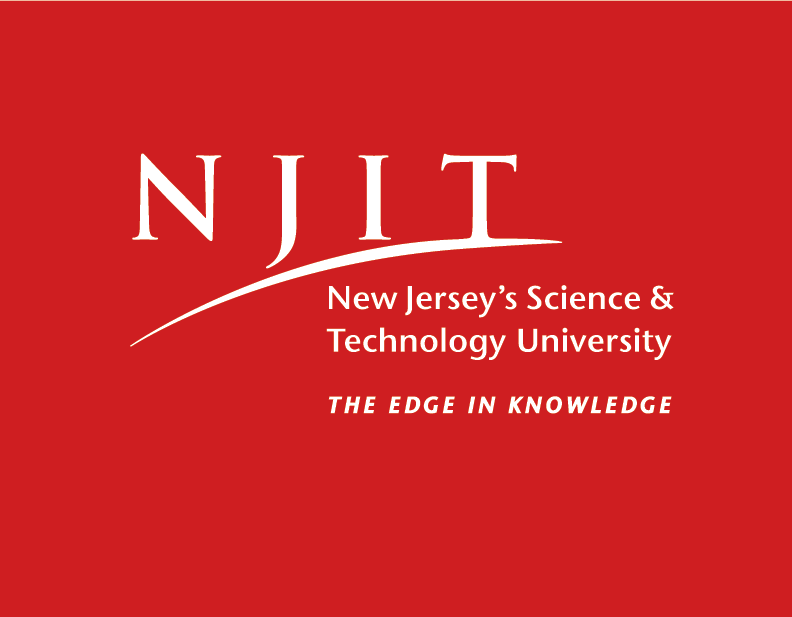 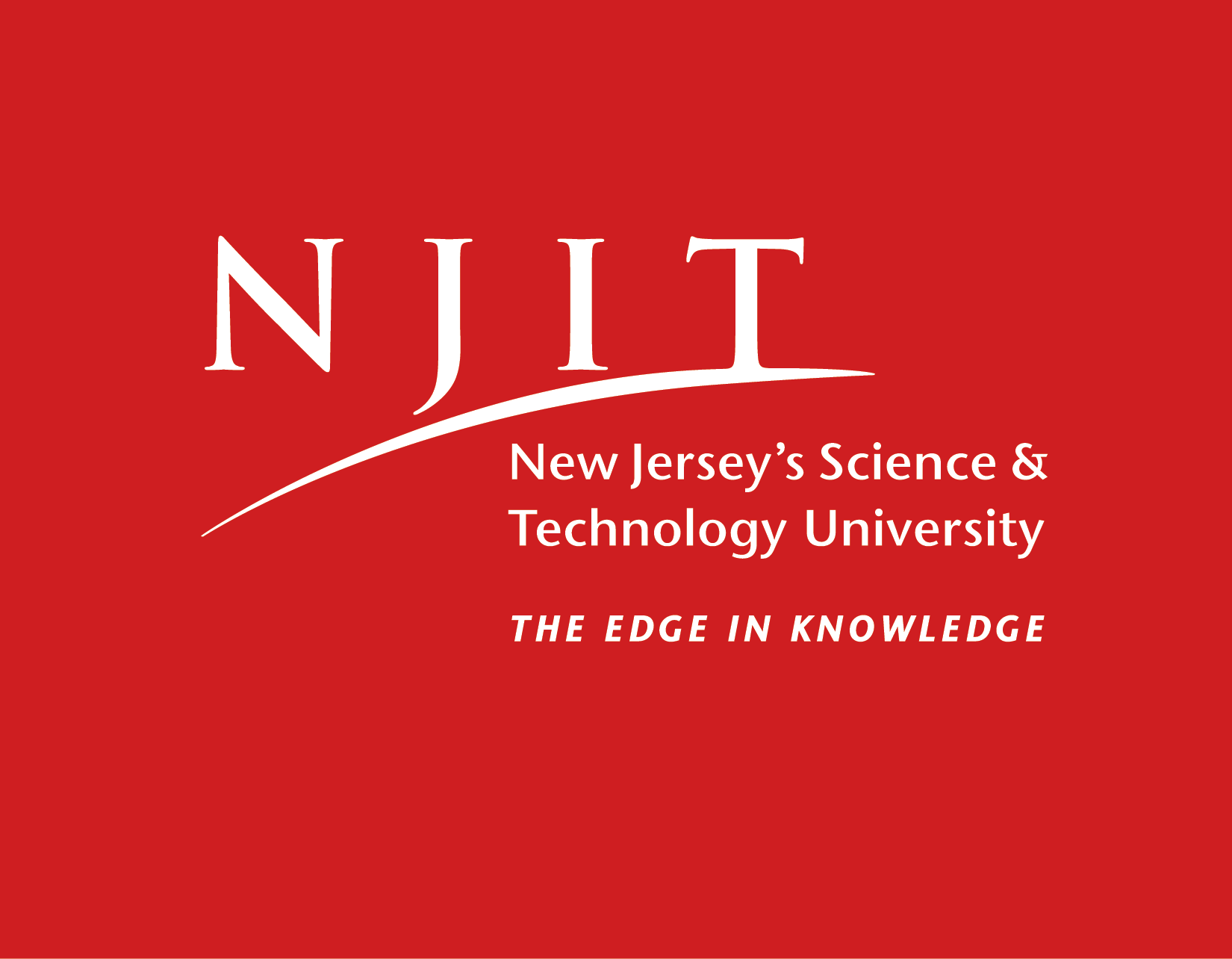 2002-2011 Selectivity and Graduation Rates at NJIT
Office of Institutional Research and Planning
April 25th, 2012
FTFTF Enrollment 2002-2011
FTFTF breakdown by EOP, Honors, Regular for 2002-2011
Admission guidelines:  FTFTF
Strong academic record:  top 25% preferred, 4 years of math including pre-Calc and 2 lab sciences (for STEM majors); grades of B or better recommended
SAT Math (M) + Critical Reading (CR) composite = 1050 or higher; 550 or better in Math preferred
ACT composite = 22 or higher
Flexibility allowed for non-STEM majors
NJIT Admissions Selectivity: Summary
Entering student SAT scores are generally unchanged in 10 years.
A slight decrease for EOP students is offset by a slight increase for Honors students.
Entering student HS Rank is slightly improved, with a slight decrease for EOP students more than offset by increases for Honors and Regular students
NJIT Transfer Performance: Summary
Overall, transfer students outperform native students in graduation rates.
Transfer student 4 year graduate rates are slightly better than native student 6 year graduation rates.
Six year graduation rates for transfer students are sometimes approaching Honors student graduation rates.
Notes to SAT scores
SAT scores at NJIT have been consistently calculated. All FTFTF students are included with no exceptions for the category of ‘special admits.’ Other schools in NJ use the category of special admits.

ETS research indicates that SAT differences of less than 50 points are not statistically significant.

At NJIT SAT-Verbal is not a significant positive predictor of performance. (In some cohorts it is a negative predictor of graduation.)
All FTFTF SAT Math 25th and 75th Percentiles
All FTFTF SAT Verbal 25th and 75th Percentiles
Notes to HS Rank
HS Rank is an excellent indicator of university performance but its utility depends somewhat on the quality of the high school.

To the extent it can be evaluated, the quality of high schools from which NJIT students are recruited has almost certainly improved.
All FTFTF High School Rank Percentiles
Regular FTFTF High School Rank Percentiles
Honors FTFTF High School Rank Percentiles
EOP FTFTF High School Rank Percentiles
NJIT vs. Peers 4-Year and 6-Year Graduation Rates
6-Year Graduation Rates
6-Year Native Graduation Rates vs. 4-Year Transfer Graduation Rates
6-Year Graduation Rates of Native Students Who Changed Major in Their Sophomore Year vs. 4-Year Transfer Graduation Rates
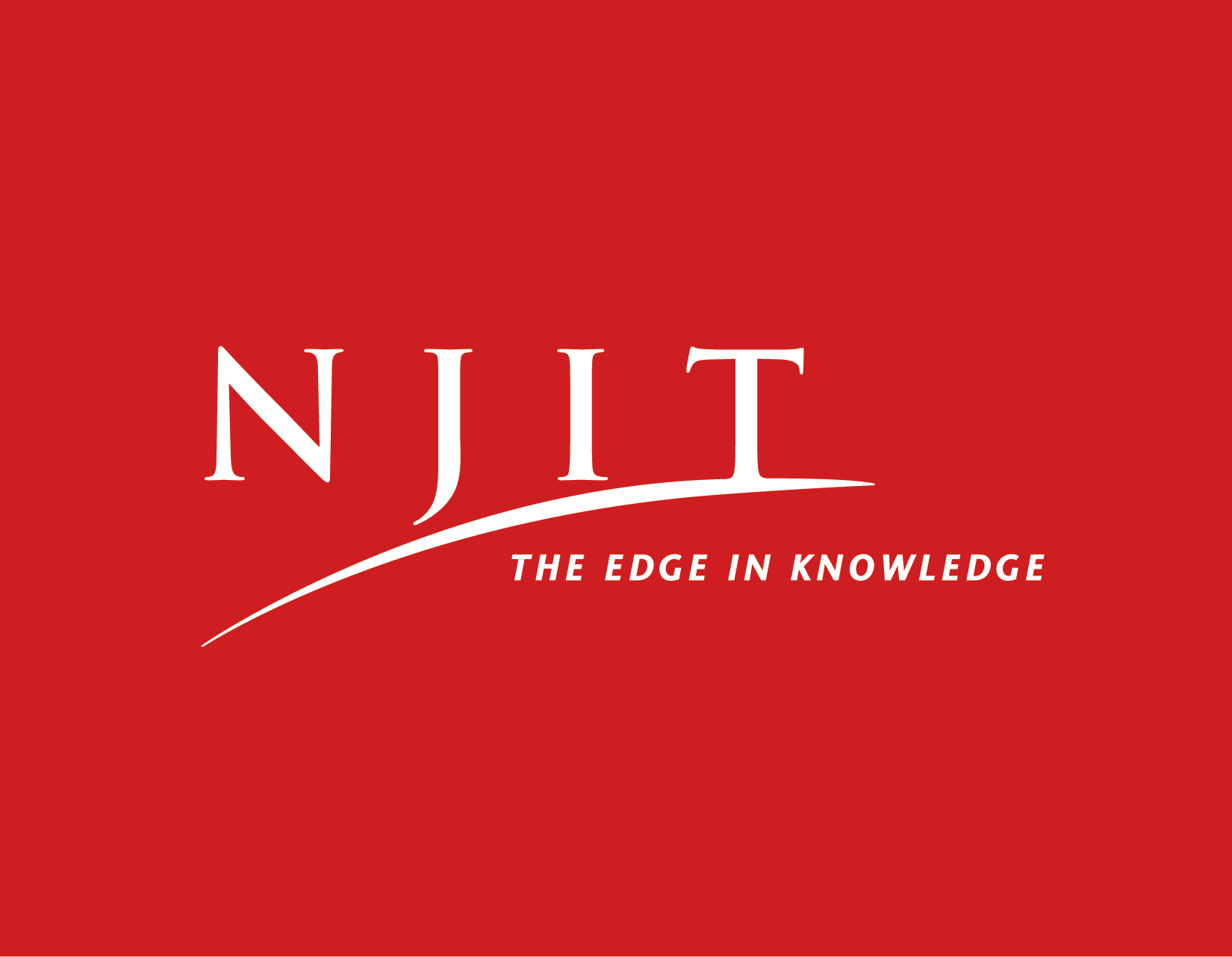 Appendix
All FTFTF SAT Combined 25th and 75th Percentiles
Regular FTFTF SAT Percentiles
Honors FTFTF SAT Percentiles
EOP FTFTF SAT Percentiles
4-Year Graduation Rates